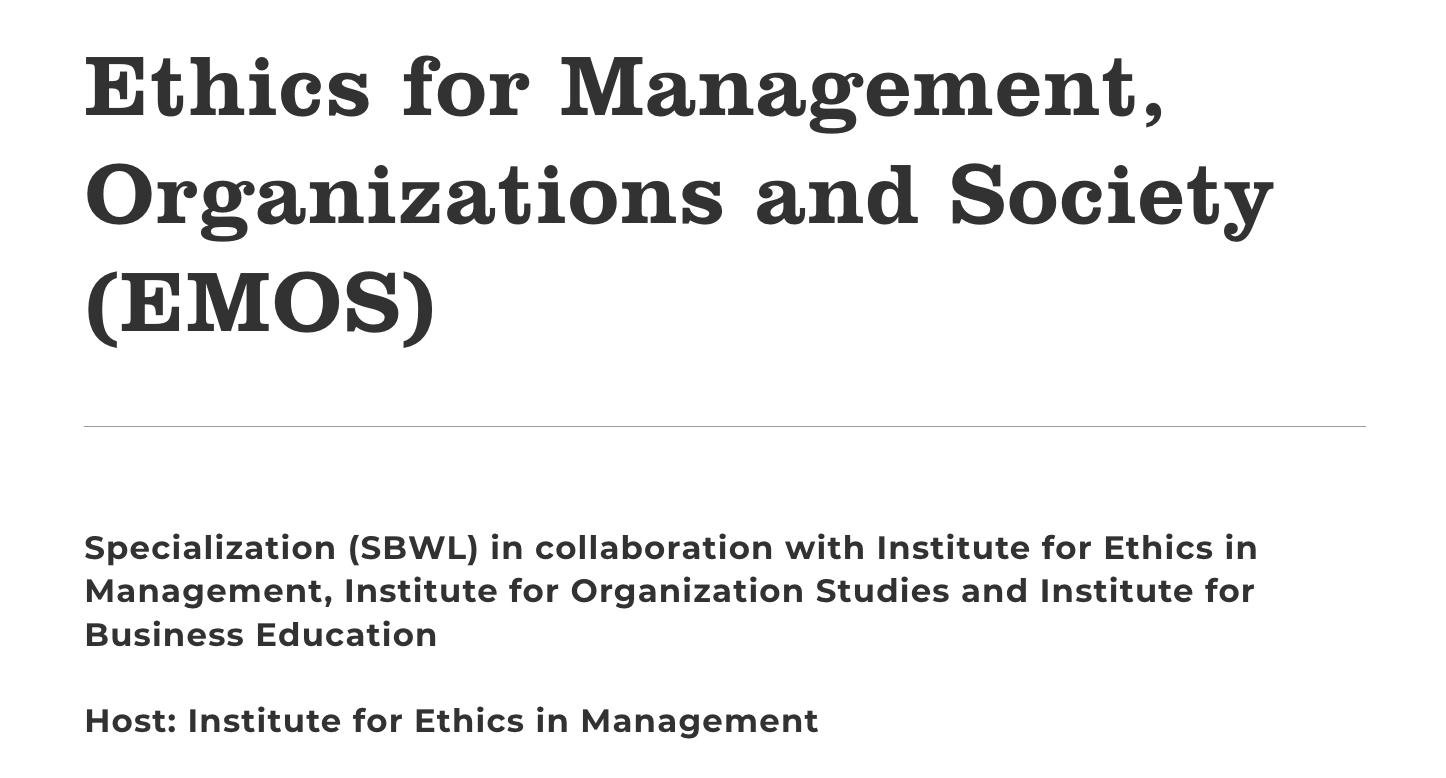 Who
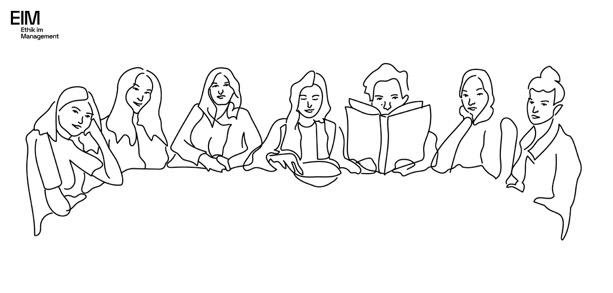 Why
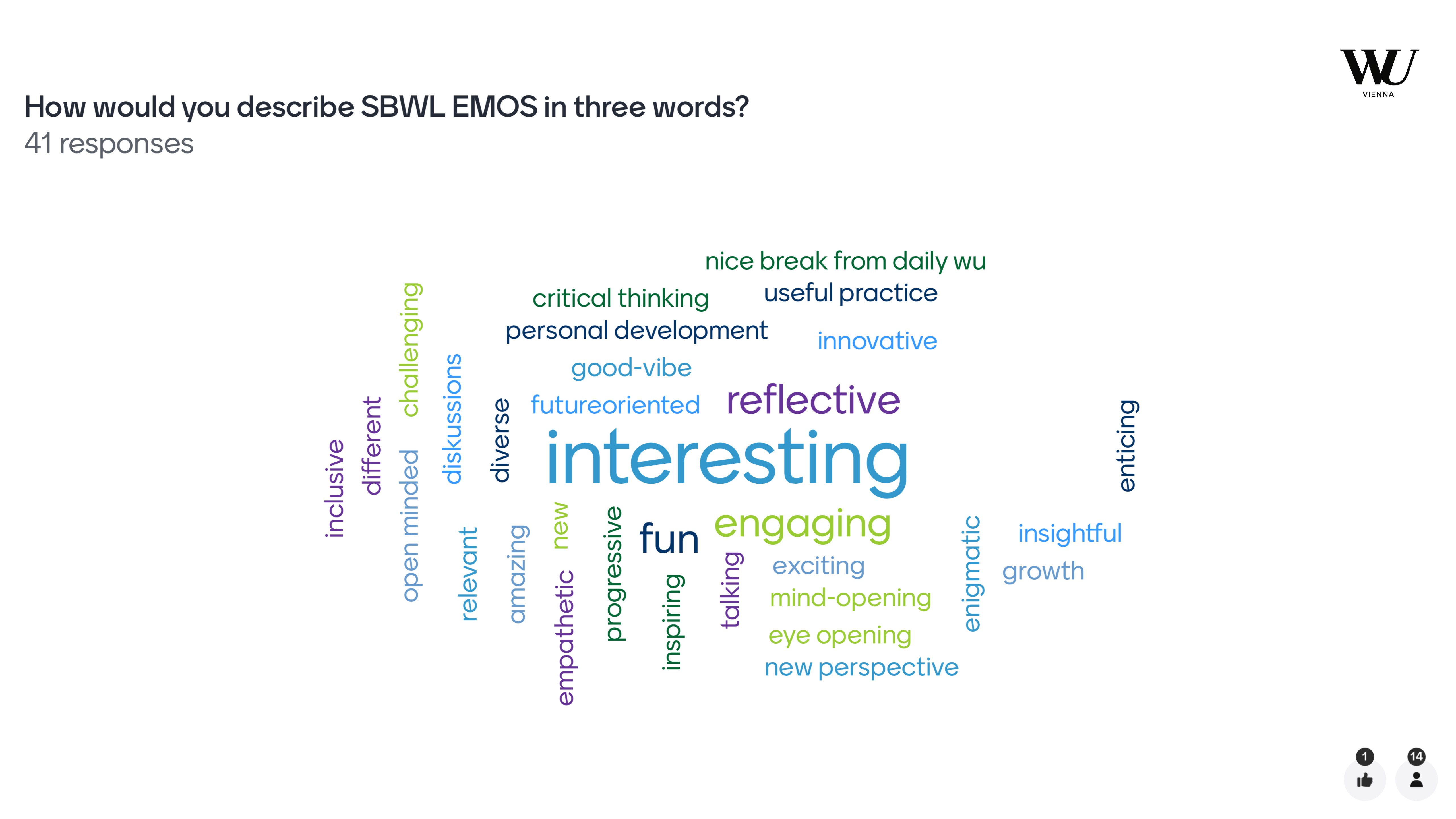 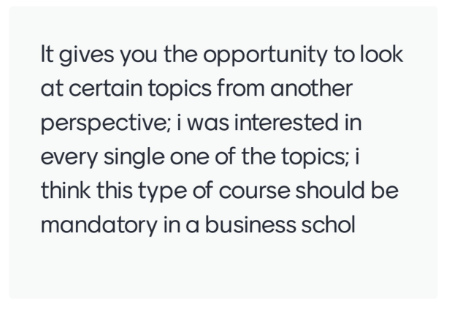 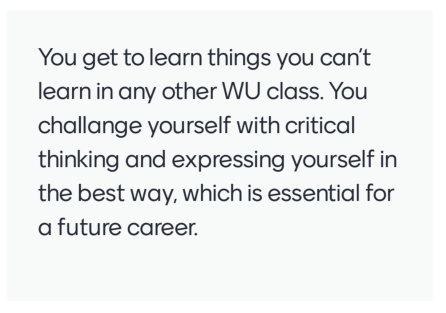 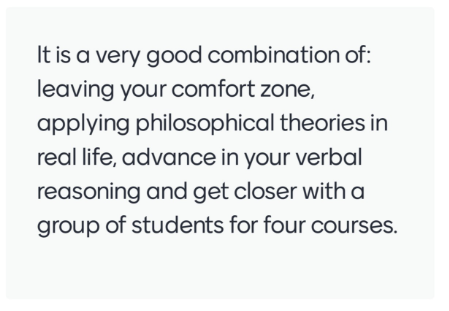 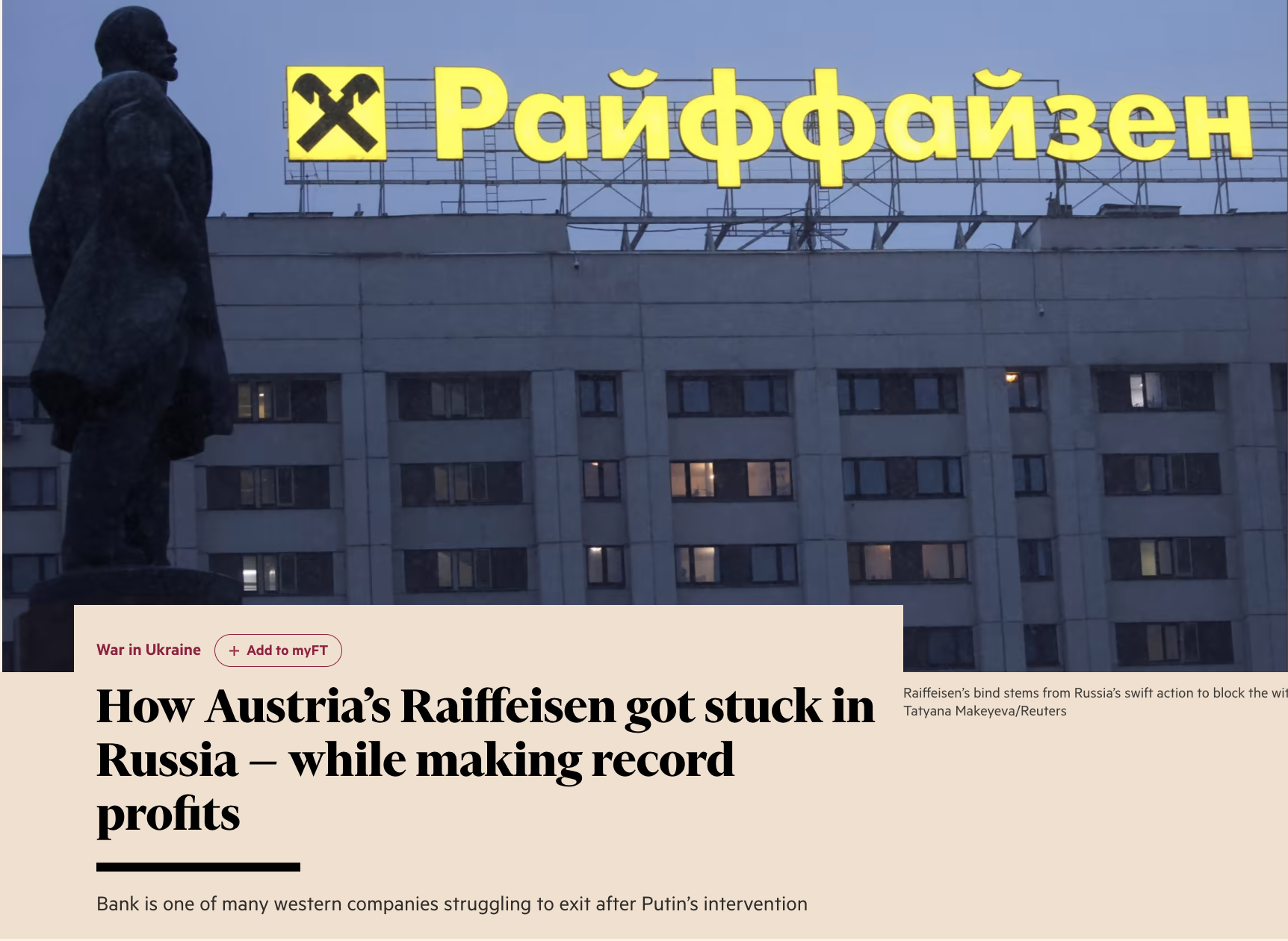 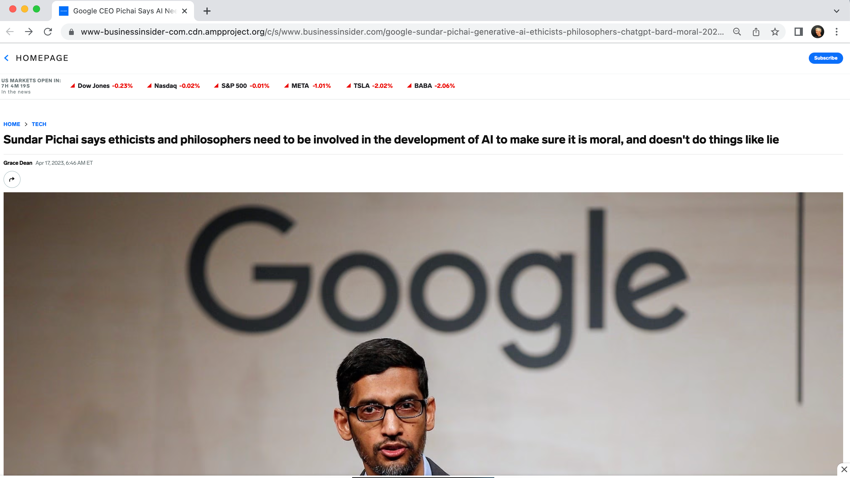 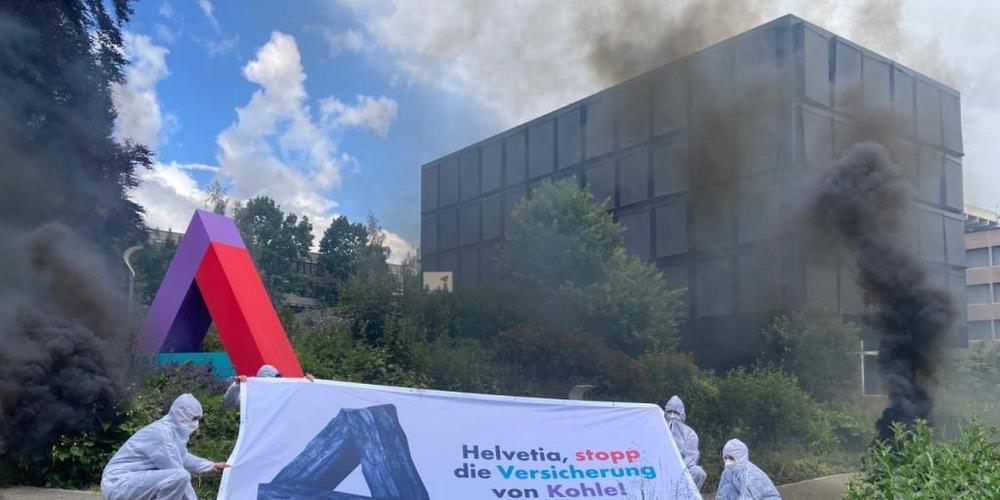 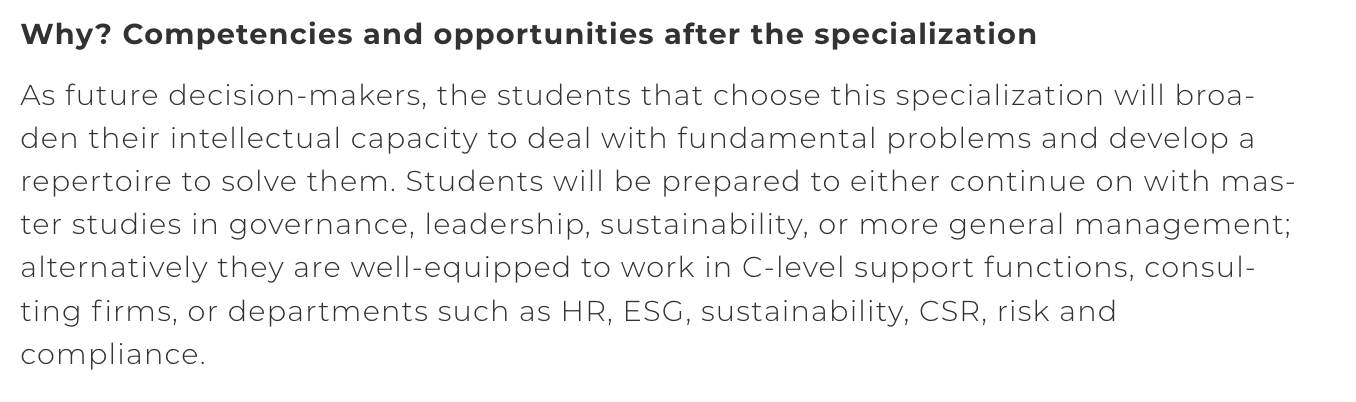 What
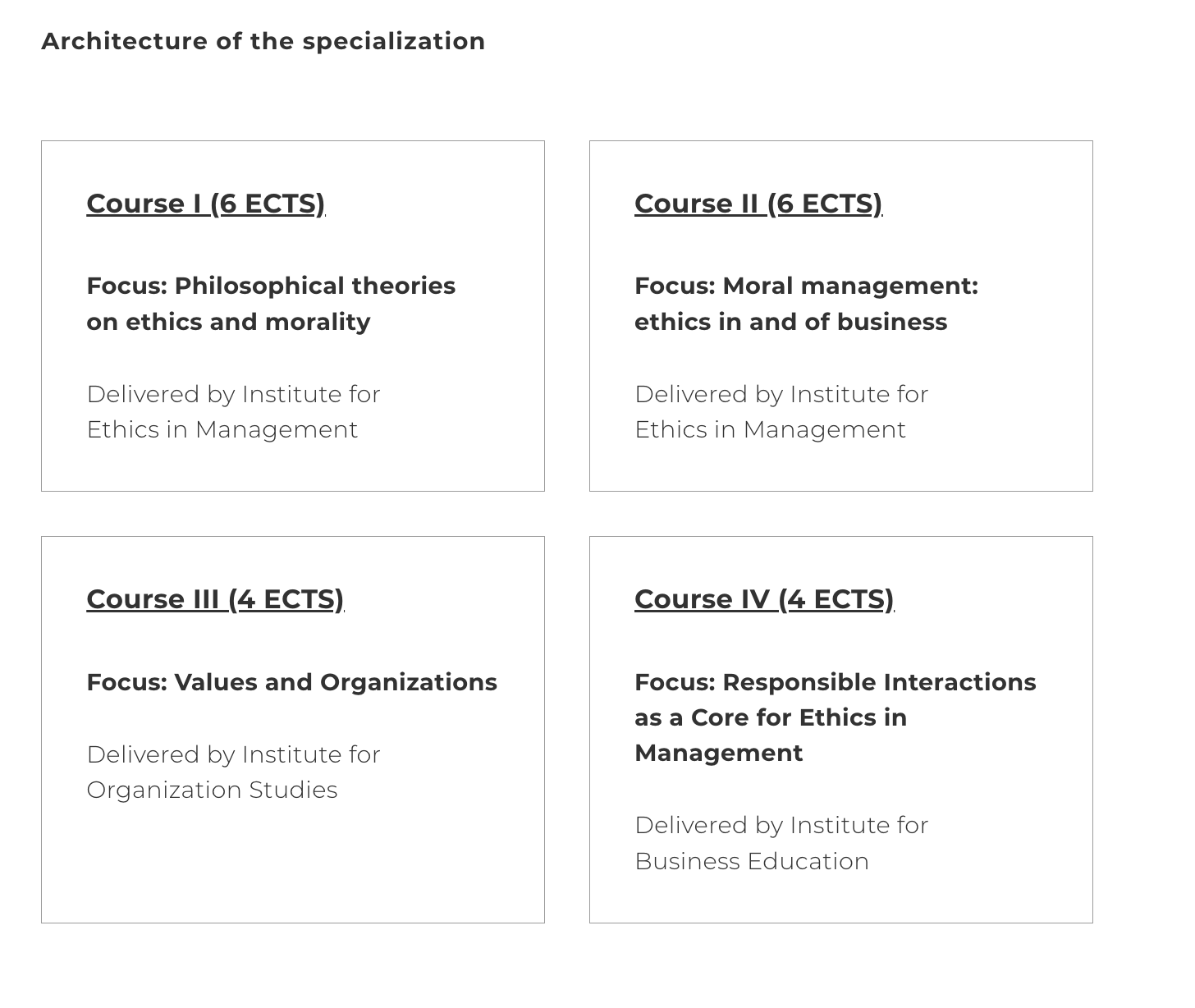 How
Tools for thinking
Thinking out loud
Vocabulary
Ideas
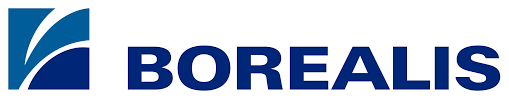 Borealis Ethics Challenge, December 2023
Repertoire
Impact
Working out loud
Experimentation, application, translation
12
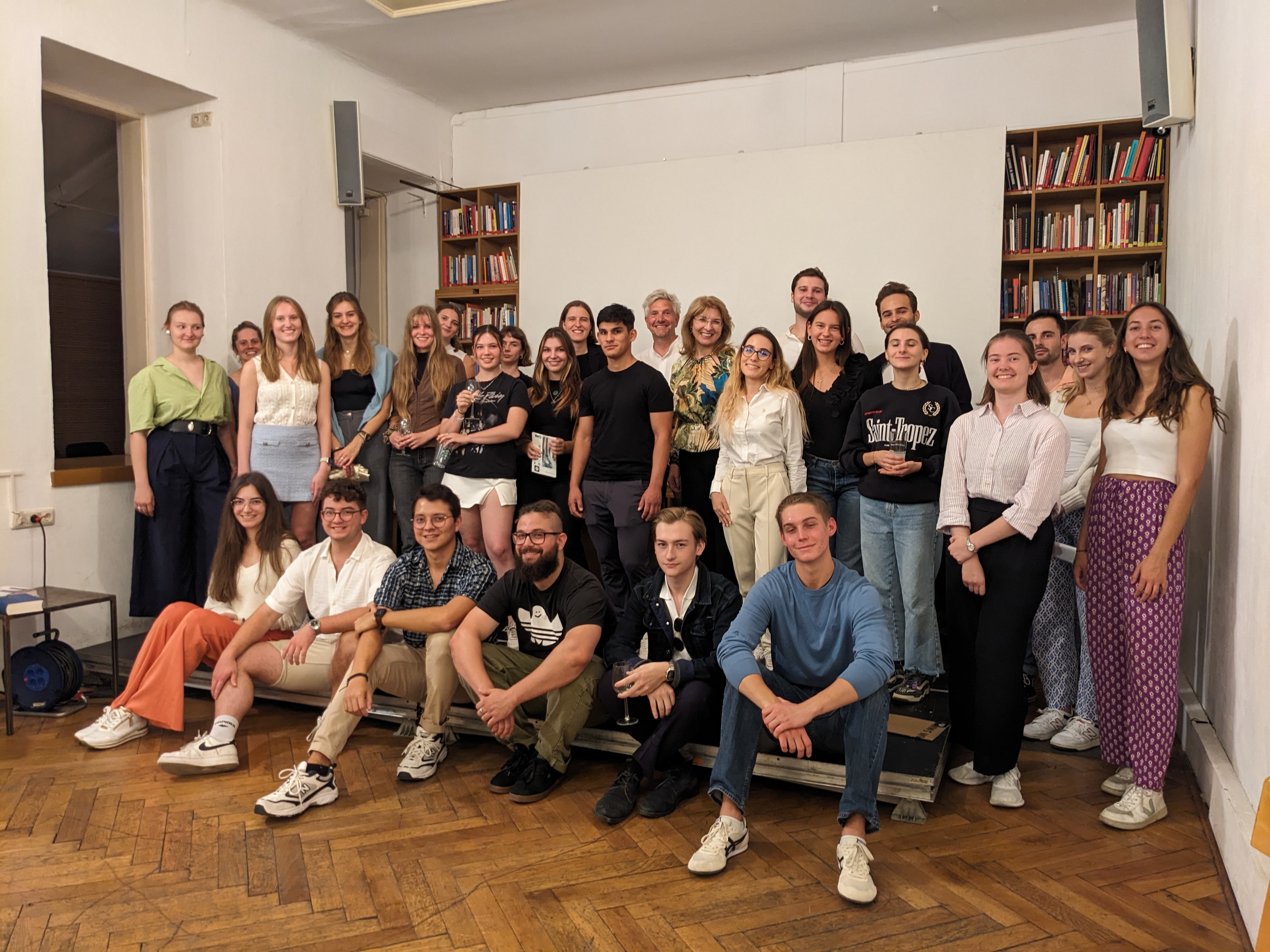 Launch Event SBWL, September 2023 at The Depot
Questions?
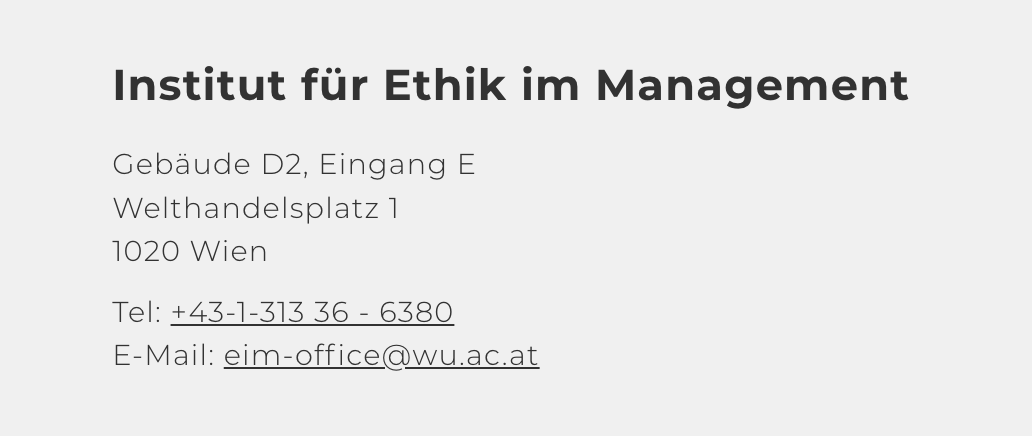